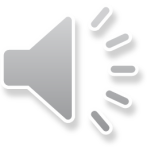 2019
Literary refreshing PPT
Work plan | Indicator reporting | Summary Report | Annual Summary
Your content to play I, or through Your copy, paste in this box, and select only 
The text. Your content to play I, or through Your copy, paste in
This box, and select only the text.
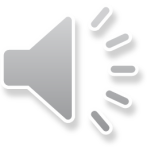 [Speaker Notes: For more templates, please follow: https://haosc.taobao.com]
01
Title bar
We have many PowerPoint Templates S has been specifically designed.
02
Title bar
We have many PowerPoint Templates S has been specifically designed.
Directory
03
Title bar
We have many PowerPoint Templates S has been specifically designed.
CONTENTS
04
Title bar
We have many PowerPoint Templates S has been specifically designed.
05
Title bar
We have many PowerPoint Templates S has been specifically designed.
Title bar
01
√ Subtitle
√ Subtitle
√ Subtitle
√ Subtitle
√ Subtitle
√ Subtitle
Title bar Text
1
4
2
3
According to their own needs to add the appropriate text, according to the study, in the slide, a page of text is best not super200。
According to their own needs to add the appropriate text, according to the study, in the slide, a page of text is best not super200。
According to their own needs to add the appropriate text, according to the study, in the slide, a page of text is best not super200。
According to their own needs to add the appropriate text, according to the study, in the slide, a page of text is best not super200。
Title bar Text
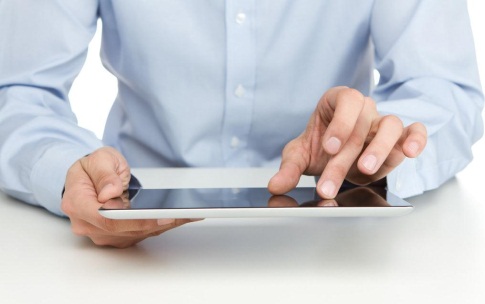 1
Click here to add paragraph text
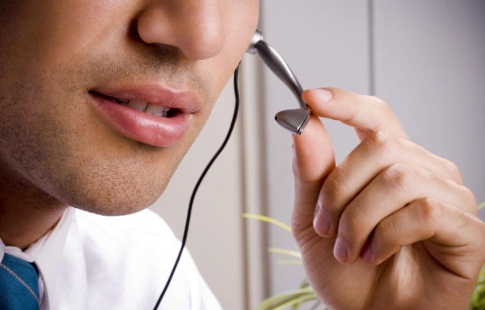 2
Text
Click here to add paragraph text
Click here to add paragraph text
Text
Text
Text
Text
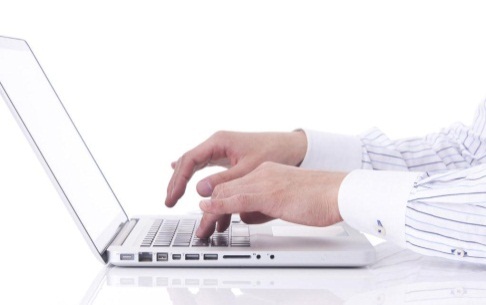 3
Text
Click here to add paragraph text
Click here to add paragraph text
Click here to add paragraph text
Title bar Text
Click here to add paragraph text，Add the appropriate text according to your needs.
Click here to add paragraph text，Add the appropriate text according to your needs.
Strategic guidance
Financial support
Policy Tilt
Personnel help
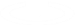 Click here to add paragraph text，Add the appropriate text according to your needs.
Click here to add paragraph text，Add the appropriate text according to your needs.
Title bar Text
Add a title
Add a title
Add a title
A description of the above chart is entered here.
A description of the above chart is entered here.
A description of the above chart is entered here.
01
02
03
04
05
06
Add a title
Add a title
Add a title
A description of the above chart is entered here.
A description of the above chart is entered here.
A description of the above chart is entered here.
Title bar Text
Click here to add Keywords
Right-click on the picture to choose to set the picture format can directly replace the picture, click to enter the text。
A comprehensive description of the above chart is entered here.
A comprehensive description of the above chart is entered here.
A comprehensive description of the above chart is entered here.
Enter a comprehensive description of the above chart here and enter the instructions here.
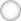 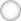 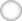 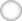 Title bar Text
Title I
Heading II
Heading III
Heading IV
Click here to add paragraph text
Click here to add paragraph text
Click here to add paragraph text
Click here to add paragraph text
Title bar
02
√ Subtitle
√ Subtitle
√ Subtitle
√ Subtitle
√ Subtitle
√ Subtitle
Title bar Text
Click Add Title
700
Your content hits here, or by copying your text, select paste in this box and choose to keep only text.
600
500
400
300
200
100
0
Title
Title
Title
Title
Title
Title
Title
Title
Title bar Text
80%
20%
Click Add Title
Your content hits here, or by copying your text, select paste in this box and choose to keep only text.
Title bar Text
Add to
Title Content
Add a title Content
Add a title Content
Add a title
Add a title
Add a title
Add a title
Add a title
Click Add Text
Click Add Text
Click Add Text
Click Add Text
Click Add Text
Title bar Text
75%
50%
90%
25%
Add a title
Add a title
Add a title
Add a title
A comprehensive description of the above chart is entered here.
A comprehensive description of the above chart is entered here.
A comprehensive description of the above chart is entered here.
A comprehensive description of the above chart is entered here.
Title bar Text
01
02
03
04
Architecture
Analysis
Perfect
Reconstruction
Add a detailed text description here, suggested to be relevant to the title and in line with the overall language style, the language description as concise and vivid as possible. Try to keep the word count on each page of the slide200Within the word, according to the statistics per page slide of the best control in the5Within minutes.
Title bar Text
D
B
A
C
Click Add Title
Click Add Title
Click here to add text
Click here to add text
Click Add Title
Click Add Title
Click here to add text
Click here to add text
Title bar
03
√ Subtitle
√ Subtitle
√ Subtitle
√ Subtitle
√ Subtitle
√ Subtitle
Title bar Text
Product
Click here to add paragraph text
Promotional warfare
Technology
Click here to add paragraph text
Click here to add paragraph text
New Selling points
Channel Warfare
Click here to add paragraph text
Click here to add paragraph text
Title bar Text
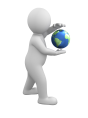 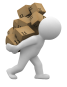 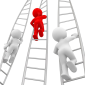 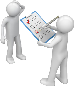 Financial security
Grasp the market
Competition mechanism
Supervisory measures
Click here to add text
Click here to add text
Click here to add text
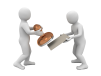 Policy support
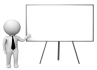 Training of personnel
Click here to add text
Click here to add text
Click here to add text
Click Enter text title
Title bar Text
PART 1
Enter text here
Enter text here
Enter text here
Enter text here
+
+
02
04
01
03
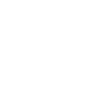 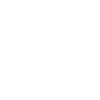 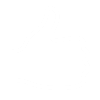 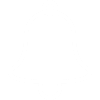 Title
Title
Title
Title
Enter text here
Enter text here
Enter text here
Enter text here
+
+
Title bar Text
Sms
@
Title bar Text
Click Add Title
A comprehensive description of the above chart is entered here
Click Add Title
A description of the above chart is entered here
Click Add Title
Click Add Title
A comprehensive description of the above chart is entered here
A comprehensive description of the above chart is entered here
Title bar Text
Add a title
Click Add Text to click Add text
50%
Add a title
80%
Click Add Text to click Add text
30%
Add a title
Add a title
40%
Click Add Text to click Add text
Click Add Text to click Add text
Title bar
04
√ Subtitle
√ Subtitle
√ Subtitle
√ Subtitle
√ Subtitle
√ Subtitle
Title bar Text
Add a title
Add text here to add text here
Add a title
Add text here to add text here
Add to
Title
Add a title
Add text here to add text here
Add a title
Add text here to add text here
Title bar Text
Hire
 & Skills
Investment
| Solutions |
Market
Research activities
Products
Technical support
Outsourcing
Cooperation Process
Add a detailed text description here, suggested to be relevant to the title and in line with the overall language style, the language description as concise and vivid as possible. Try to keep the word count on each page of the slide200Within the word, according to the statistics per page slide of the best control in the5Within minutes.
Title bar Text
Add text information
Add caption text here
Add text information
Add caption text here
Add text information
Add caption text here
Add text information
Add caption text here
Title bar Text
Add a detailed text description here, suggested to be relevant to the title and in line with the overall language style, the language description as concise and vivid as possible.
Background maintenance
Strategic applications
Optimize upgrades
Key applications
Title bar Text
Add a detailed text description here, suggested to be relevant to the title and in line with the overall language style, the language description as concise and vivid as possible。
Title bar Text
Add a title
18.4
Your content hits here, or by copying your text, select paste in this box and choose to keep only text.
Add a title
7.9
Your content hits here, or by copying your text, select paste in this box and choose to keep only text.
Add a title
6.9
Your content hits here, or by copying your text, in this boxSelect Paste and choose to keep only text.
Add a title
4.1
64.8
Your content hits here, or by copying your text, in this boxSelect Paste and choose to keep only text.
Add a title
15.3
Your content hits here, or by copying your text, in this boxSelect Paste and choose to keep only text.
Add a title
12.2
Your content hits here, or by copying your text, in this boxSelect Paste and choose to keep only text.
Title bar
05
√ Subtitle
√ Subtitle
√ Subtitle
√ Subtitle
√ Subtitle
√ Subtitle
Title bar Text
Add a title
Add a title
Add a title
Add a title
Click enter the text content of the brief text content.
Click to enter the text content of the brief text
Click to enter the text content of the brief text
Click to enter the text content of the brief text
Title bar Text
Click Add Text
Click Add Text
Add content
Click Add Text
Click Add Text
Click Add Text
Click Add Text
Title bar Text
Content
Note
Click to enter the summary text content, the text content needs to be summarized and refined, without unnecessary text modification......
Content
Note
Content
Note
Content
Note
Content
Note
Content
Note
Click to enter the summary text content, the text content needs to be summarized and refined, without unnecessary text modification......
Click to enter the summary text content, the text content needs to be summarized and refined, without unnecessary text modification......
Title bar Text
Add a title
Add a title
Add a title
Add a title
Add a title
Click here to add a subtitle
Click here to add a subtitle
Click here to add a subtitle
Click here to add a subtitle
Click here to add a subtitle
2015
2016
2017
2018
2019
01
02
03
04
05
Title bar Text
Add subtitle
Add subtitle
Add subtitle
Add subtitle
Add subtitle 01
Add subtitle 01
Add subtitle 01
Click here to add a subtitle or a detailed text description
Click here to add a subtitle or a detailed text description
Click here to add a subtitle or a detailed text description
Add subtitle
Add subtitle
Add subtitle
Add subtitle
Title bar Text
Add a title

Add a detailed text description here, suggested to be relevant to the title and in line with the overall language style, the language description as concise and vivid as possible.
Add a title

Add a detailed text description here, suggested to be relevant to the title and in line with the overall language style, the language description as concise and vivid as possible.
Add subtitle
Add subtitle
Add subtitle
Add subtitle
Add a title

Add a detailed text description here, suggested to be relevant to the title and in line with the overall language style, the language description as concise and vivid as possible.
Add a title

Add a detailed text description here, suggested to be relevant to the title and in line with the overall language style, the language description as concise and vivid as possible.
Thanks for watching
Your content to play I, or through Your copy, paste in this box, and select only 
The text. Your content to play I, or through Your copy, paste in
This box, and select only the text.
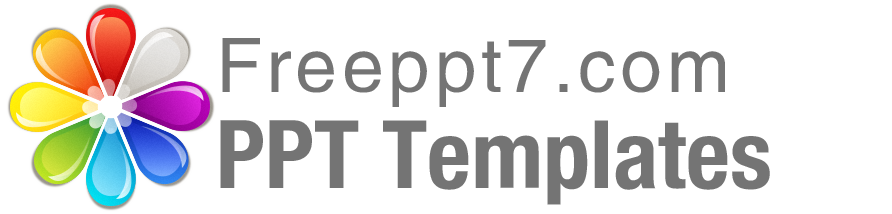 Best PPT templates for free download
https://www.freeppt7.com